OSCE – 2.5.18
Princess Margaret Hospital
Dr. Winsome Lo
Question 1
A 38-year-old lady, with good past health, attended AED for RLQ pain for 2 days.

1a) Name 4 ddx of RLQ pain? (2 marks)	
1b) Any clinical score for diagnosing acute    appendicitis ?(1 mark)
1c) What are the signs and symptoms suggestive of acute appendicitis? (3 marks)
1d) What are the complications of untreated acute appendicitis? (2 marks)
1e) Describe the CT finding here (2 marks)
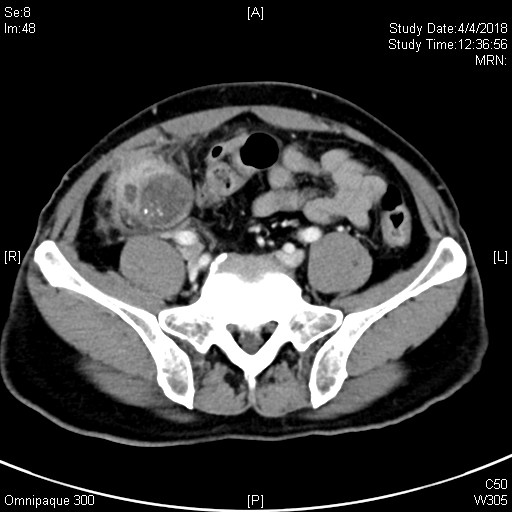 Question 2
A 50-year-old gentleman attended AED for fever and malaise

2a) Describe the CXR finding. (2 marks)
On examination, these lesions were found.
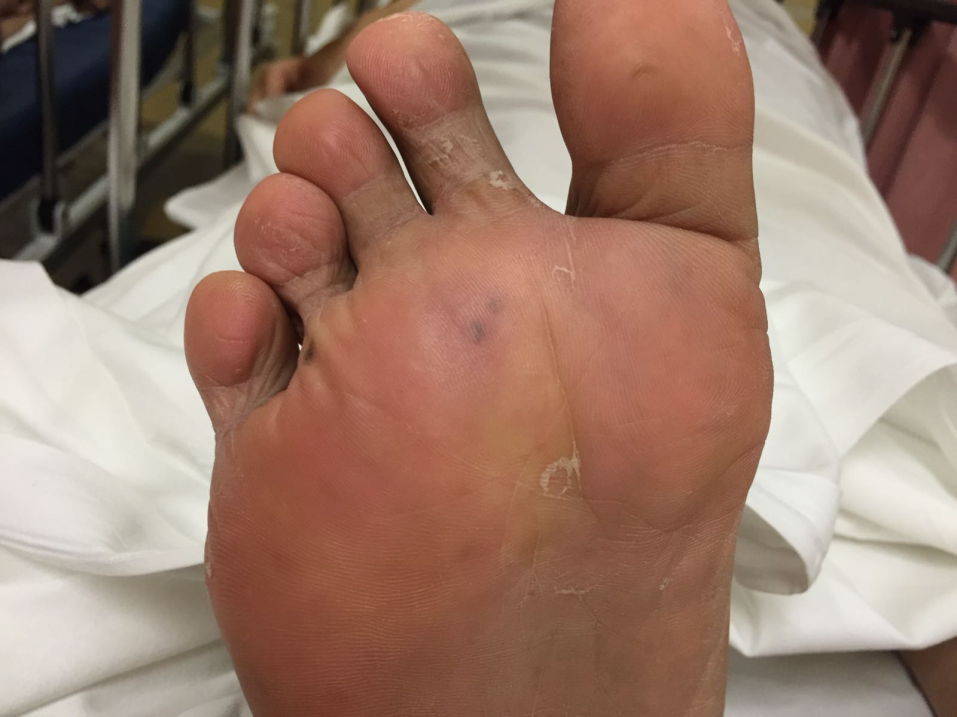 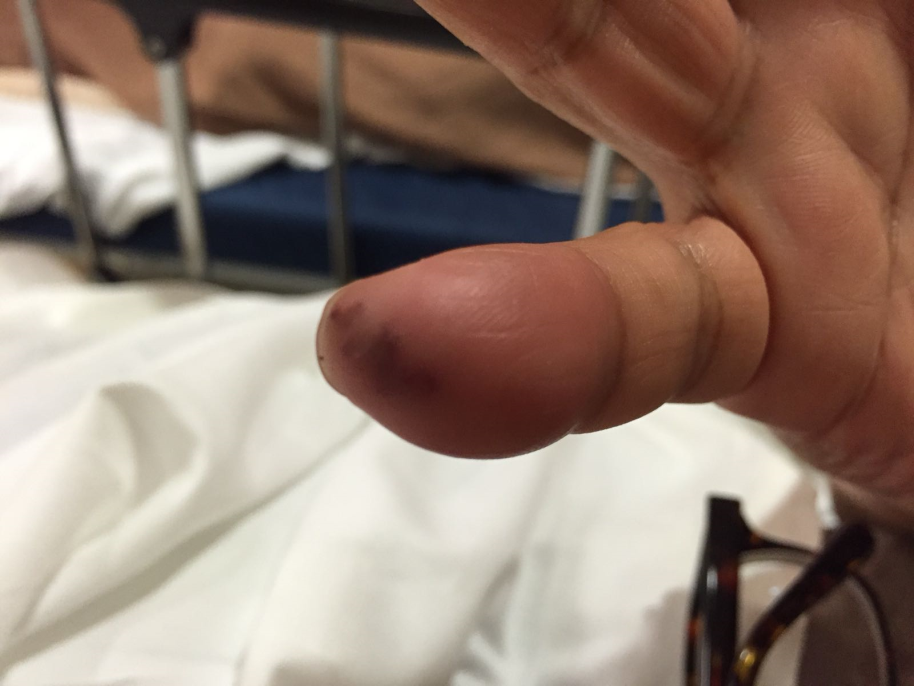 2b) How to differentiate between Osler Node and Janeway lesion? (2 marks)
2c) What are the risk factors of infective endocarditis? (2 marks)
2d) What other clinical signs will you look for? (1 mark)
2e) What are the most causative common organisms? (2 marks)
2f) Which heart valve is the most common valve to have vegetation? (1mark)
Question 3
A 70-year-old man, with history of HT, mild renal impairment (baseline Creatinine 130), and IFG, attended AED for 2 days history of diarrhoea.
Istat (Arterial) was taken in AED
pH 7.37
pCO2 3.32 kPa
pO2 27.44 kPa 
BE -12.6 mmol/L
HCO3 11.8 mmol/L 
Na 124 mmol/L
K 4.7 mmol/L
Chloride 108 mmol/L
3a) Describe the acid base abnormality (1mark)
3b) Is it compensated? (1mark)
3c) what will you calculate next and what is the result? (2 mark)
3d) What are the causes for this acid base abnormality? (2 mark)
3e) What is the next investigation? (1 mark)
Urine specimen 
Sodium 32 mmol/L
Potassium 27 mmol/L 
Chloride 81 mmol/L

3f) What is the urine anion gap? (1 mark)
3g) What is the most likely cause of this anion gap? (1 mark)
3h) Name one treatment to correct this acid-base disorder. (1 mark)
Question 4A
A 13-year-old boy has bilateral heel pain for 2 months. There was no history of injury.
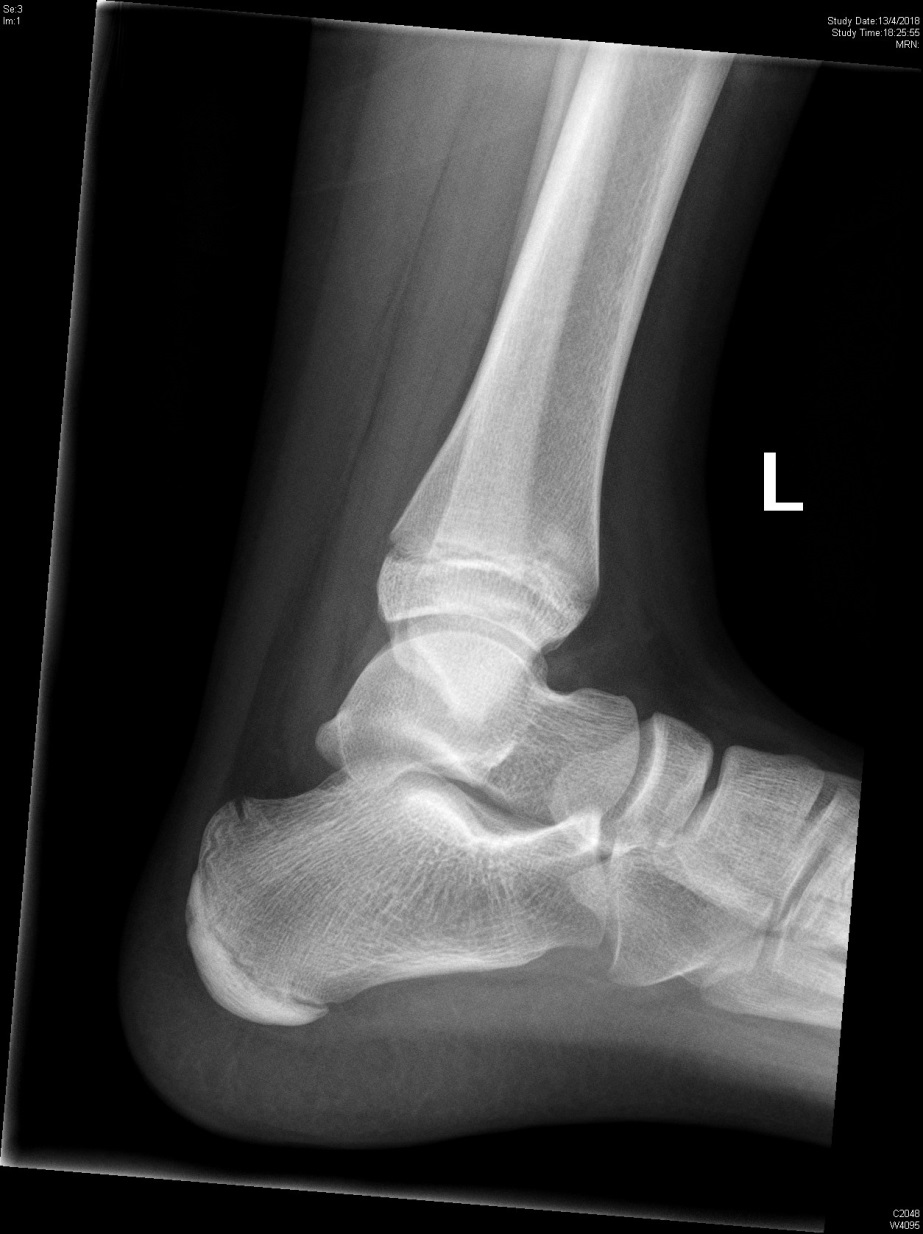 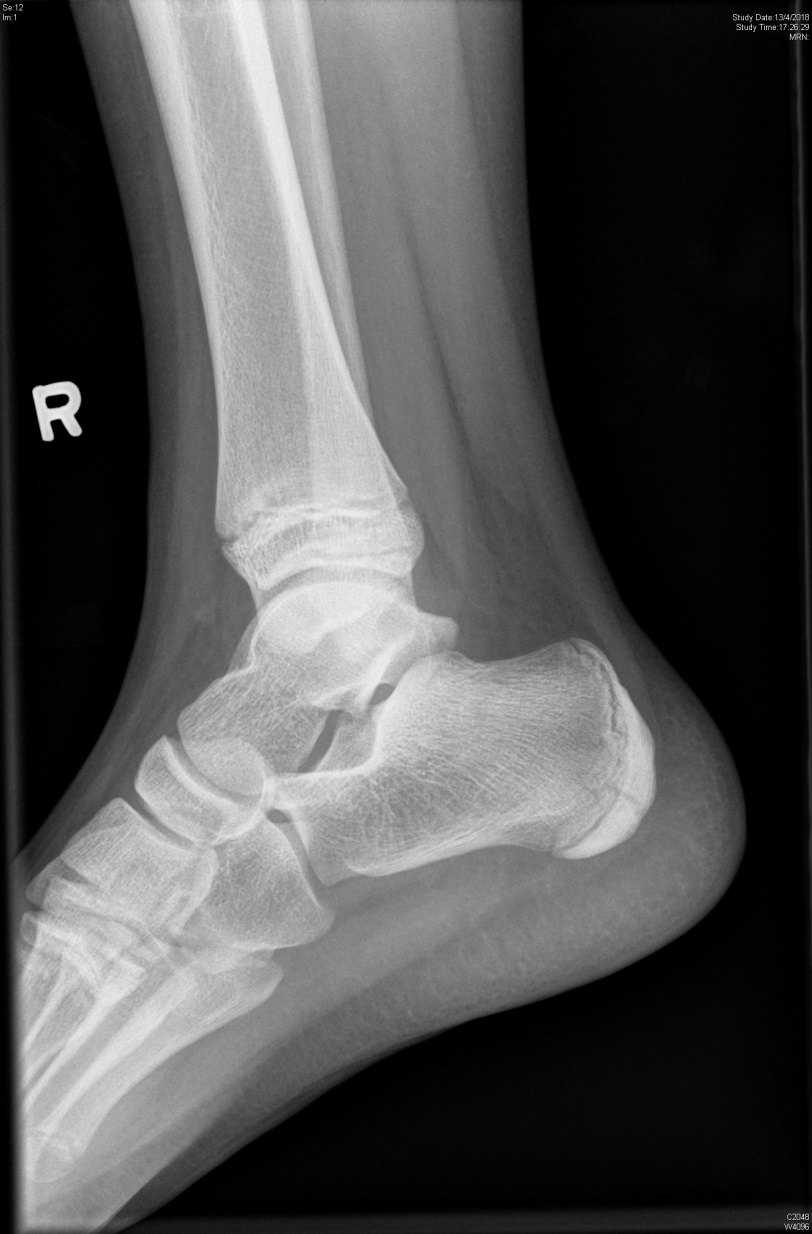 4a) What abnormality is shown on this xray? (1 mark)
4b) What is the name of this disease? (1 mark)
4c) What is the treatment? (1 mark)
Question 4B
The following plant is one of the 4 main poisonous plants in Hong Kong.

What is the name of this plant? (1 mark)
What is the toxin? (1 mark)
What clinical toxidrome will the patient have? (1 marks)
What specific reversal drug will you give for severe toxicity, and how do you give? (2 marks)
What are the contraindications of this specific drug? (2 marks)
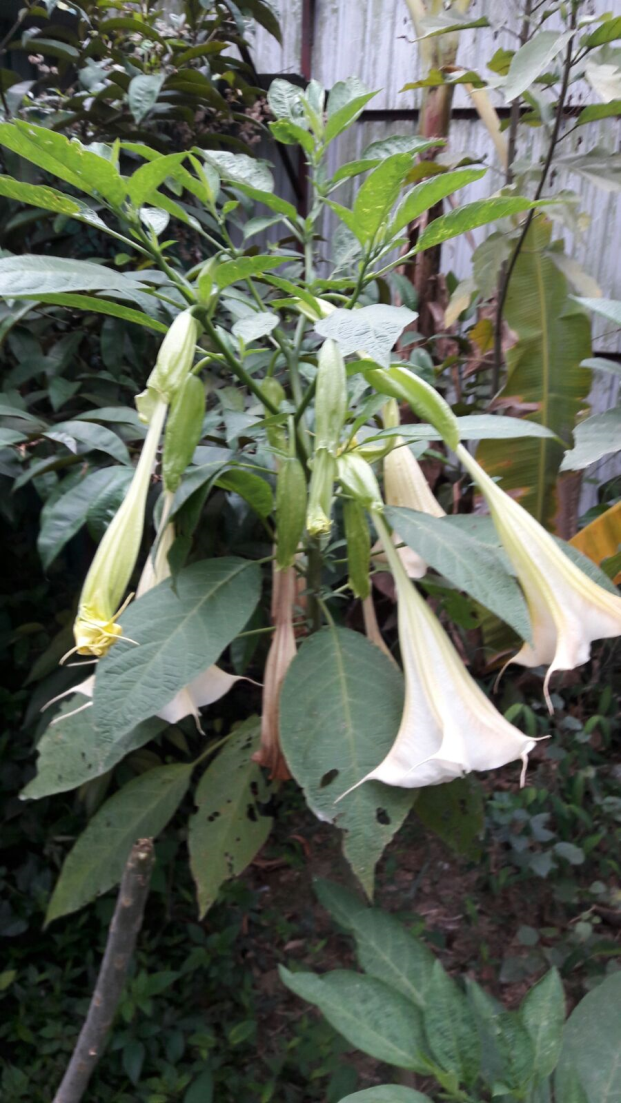 Question 5
A 40-year-old man presented to the AED. There was no sign of upper airway obstruction. Blood pressure and SpO2 were normal.
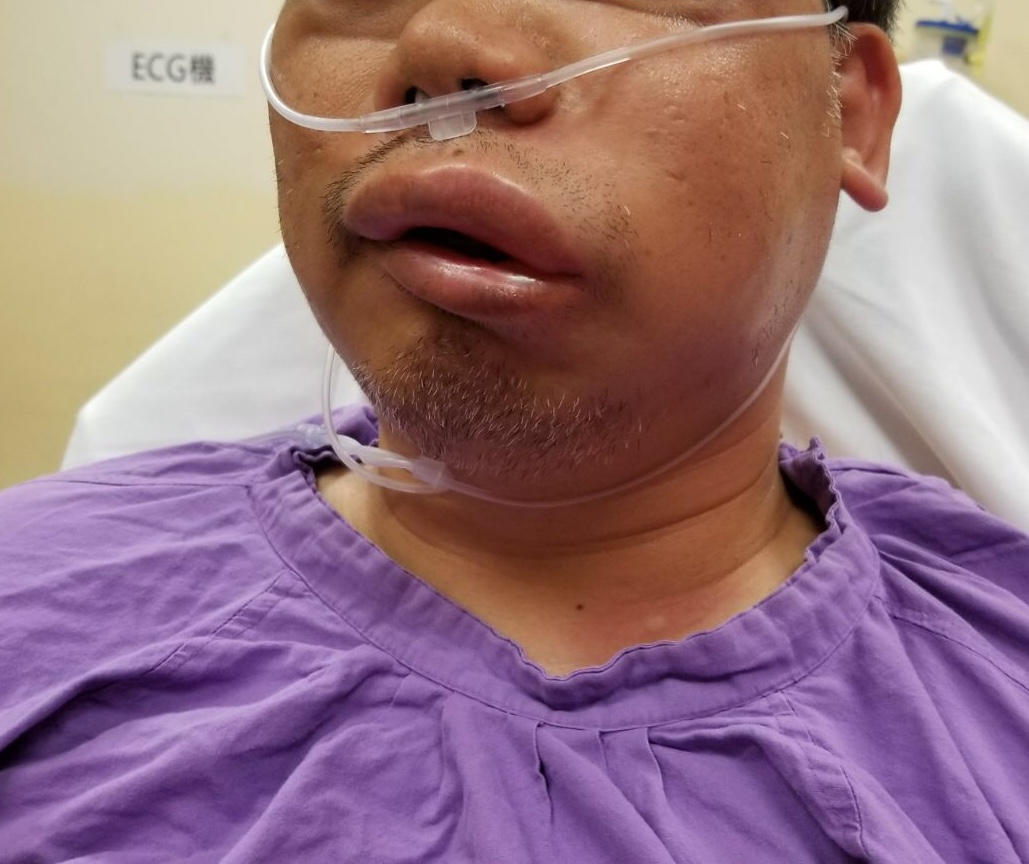 5a) What is the diagnosis? (1 mark)
5b) What are the 2 types of pathogenesis? (2 marks)
5c) What other symptoms the patient may also have? (2 marks) 
5d) Name 2 most common drugs that cause the above condition. (2 marks)
5e) If the patient’s airway is not stable, what intubation method will you consider? (1 mark)
5f) Name 2 types of specific drug treatment for hereditary type of the condition. (2 marks)